Phonics
Junior Infants
27th April- 1st May 2020
Please use this PowerPoint to revise the phonics that we have covered to date, when you can.

The sounds and tricky words should be revised each day (if possible).

We have also included some blending work and reading simple sentences. These can be read multiple times to develop fluency.

There are a huge amount of slides here, but you should be able to go through them quite quickly. There is no need to spend more than 10 minutes a day on this.

Please do not feel under pressure, do what you can.
Sounds
Say the sound and do the action
n
c
l
ai
w
ch
ar
s
d
o
ee
oo
qu
oi
t
r
b
oa
v
y
ue
p
k
f
or
z
sh
ou
i
e
g
j
ng
th
er
a
h
u
ie
x
ou
m
Tricky Words
Read the tricky word
we
to
said
they
like
little
many
other
I
all
your
so
one
when
where
he
are
you
no
only
live
which
more
she
be
here
go
have
down
why
the
do
were
some
there
old
give
any
before
me
was
come
my
by
what
who
Blending Sounds
Sound out each of these words.
Monday
tin

pat

map

shed
hand

ran

camp

hen
Tuesday
duck

chip

grip

sort
hat

get

log

fit
Wednesday
test

best

pest 

flap
puff

bat

met

hiss
Thursday
slip 

flag

frog

pain
leg

mud

bit

fan
Friday
torch

ring

keep

road
fuss

loud

bee

zoo
Reading Sentences
All of the sentences are made up of regular words for the children to blend, except for the tricky words.
 The tricky words are in bold. 
Ask the children to find the tricky words in the sentence before reading it and remind them that we will not be sounding out these words. 
The more familiar your child is with the tricky words, the more fluent their reading will become. 
Practise these sentences everyday (if possible), by the end of the week the children will become more confident in reading them.
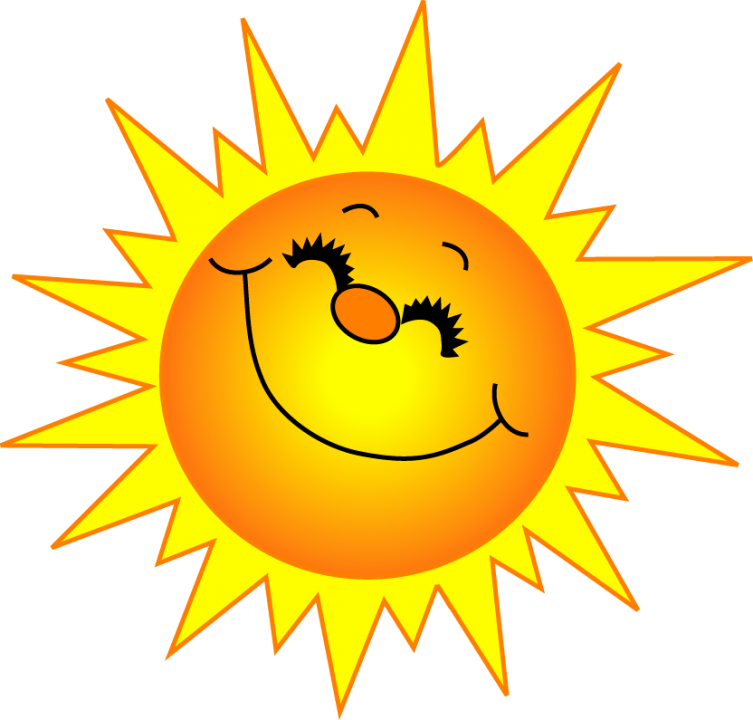 The sun is hot.
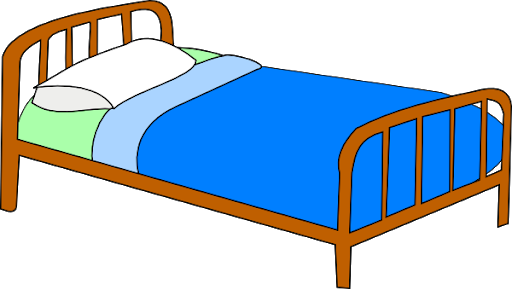 I sleep in a bed.
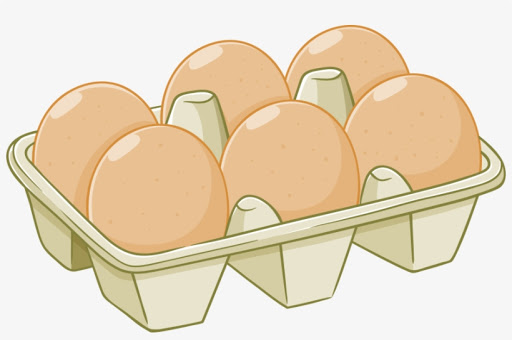 We had eggs for dinner.
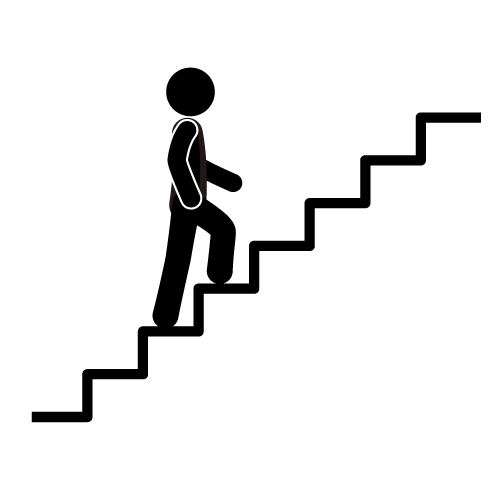 I go up the steps.
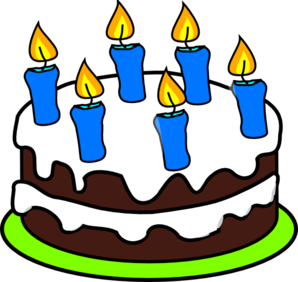 She was six in March.
The sun is hot.
I sleep in a bed.
We had eggs for dinner.
I go up the steps.
She was six in March.
Word Games
This activity can be done orally or the children can write down the missing sound on a piece of paper. Say the word and clap out the sounds.
Can you find the missing sound?
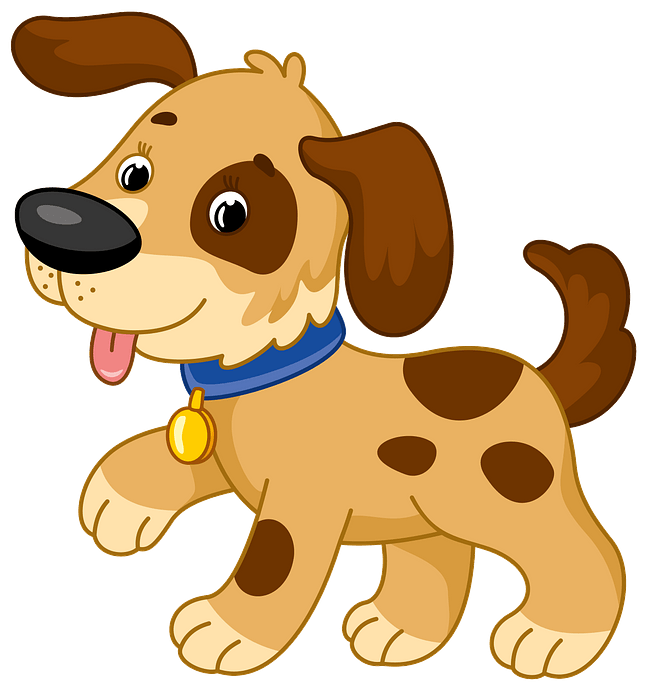 d __ g
Can you find the missing sound?
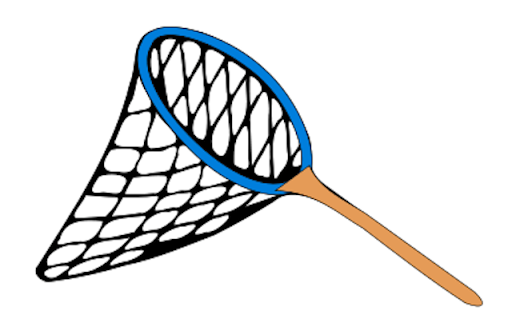 n __ t
Can you find the missing sound?
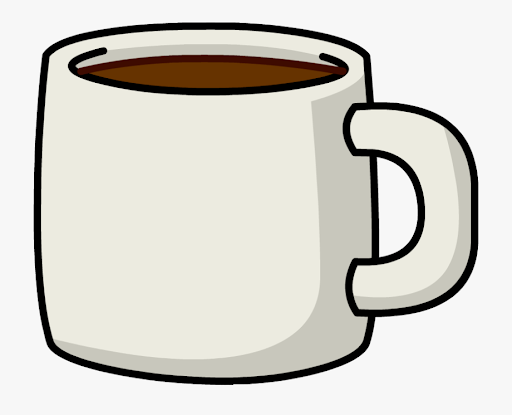 m __ g
Can you find the missing sound?
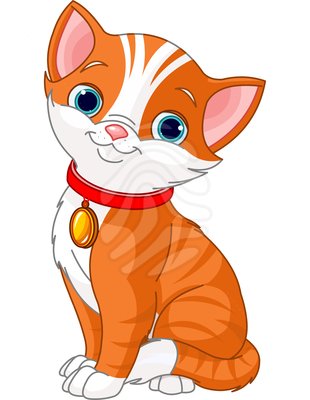 c _ t
Play ‘I Spy’
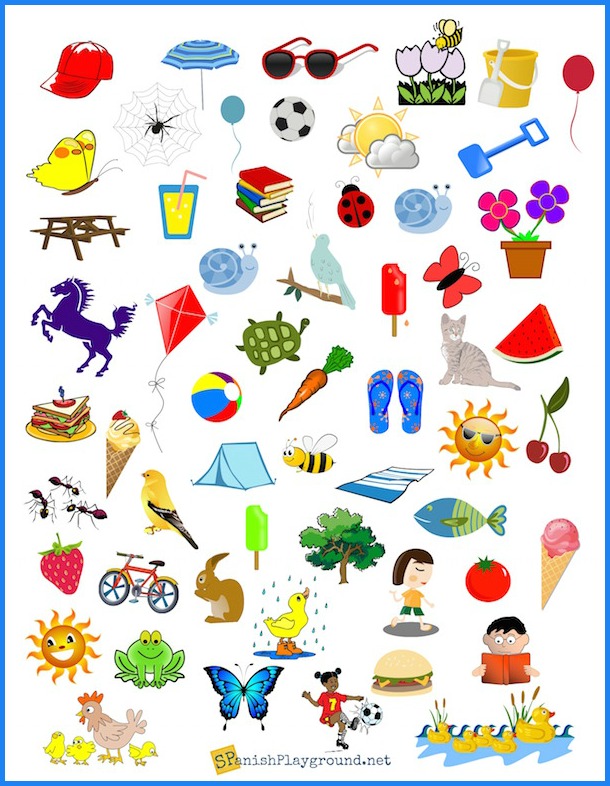